ACUTE RESPIRATORY TRACT INFECTIONS
Dr. Reshma Reghu
Assistant Professor
Dept of Community medicine
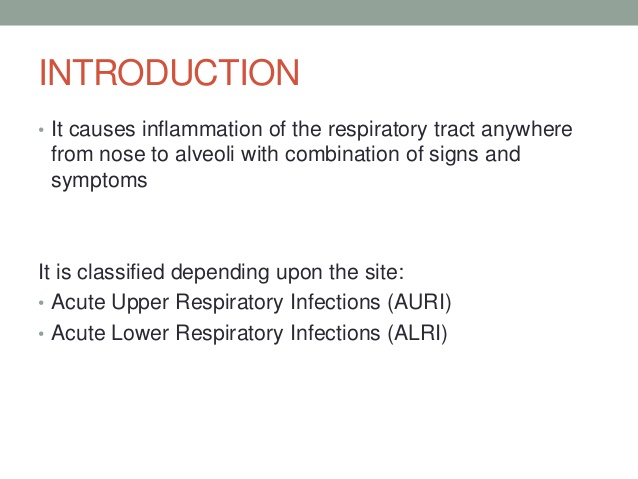 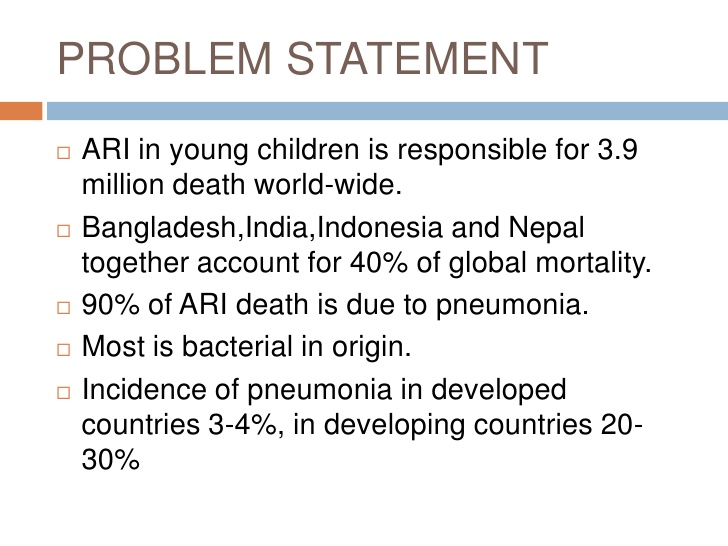 ARI is an important cause of morbidity in the children.
Children below 5 years of age suffer about 5 episodes of ARI per child per year, thus accounting for about 238 million attacks. 
ARI is responsible for about 30-50 per cent of visits to health facilities and for about 20-40 per cent of admissions to hospitals. 
It is also a leading cause of disabilities including deafness as a sequelae of otitis media.
Pneumonia kills more children than any other disease (more than AIDS, malaria and measles combined). 
More than 1.1 million under 5 years of age children die from pneumonia each year, accounting for almost 17 per cent under-five deaths worldwide. 
 Streptococcus pneumoniae is a major cause of illness and death in children, as well as in adults.
According to a WHO estimate, about 1.6 million cases of fatal pneumococcal disease occur worldwide, mostly in infants and elderly.  
Moreover, only 34 per cent of children with suspected pneumonia received antibiotics during 2012.
Likewise, haemophilus influenzae type B (Hib) bacteria is estimated to cause 3 million cases of severe pneumonia and meningitis, and approximately 386,000 deaths per year in children under 5 years of age
In India, in the states and districts with high infant and child mortality rates, ARI is one of the major causes of death.
 ARI is also one of the major reasons for which children are brought to the hospitals and health facilities.
Hospital records from states with high infant mortality rates show that up to 13% of inpatient deaths in paediatric wards are due to ARI. 
The proportion of death due to ARI in the community is much higher as many children die at home.
The reason for high case fatality may be that children are either not brought to the hospitals or brought too late.
In India, during the year 2013, about 31.7 million cases of ARI were reported. 
During 2013 about 3,278 people died of ARI and 2,597 died of pneumonia.
 Pneumonia was responsible for about 18 per cent of all 'under 5 year' deaths in India
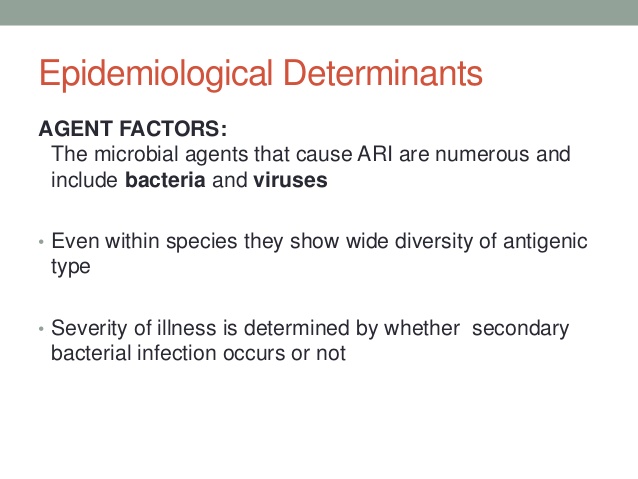 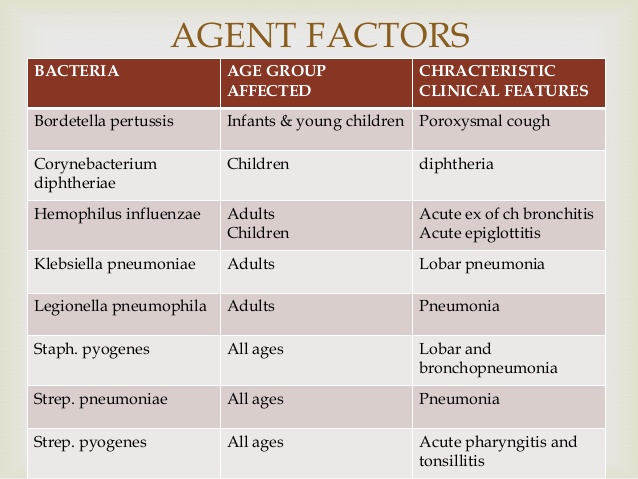 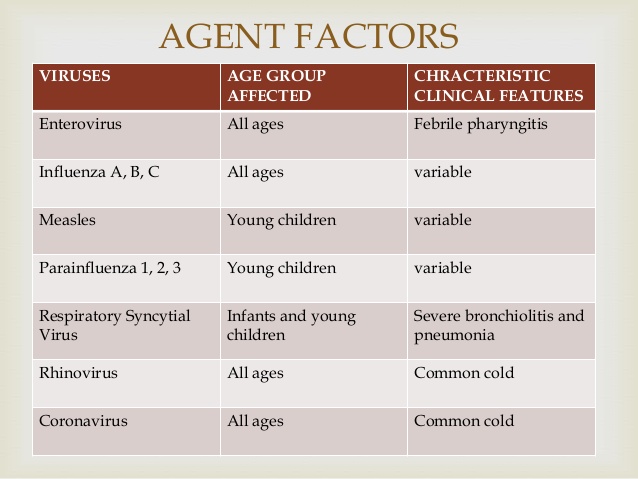 OTHER AGENTS
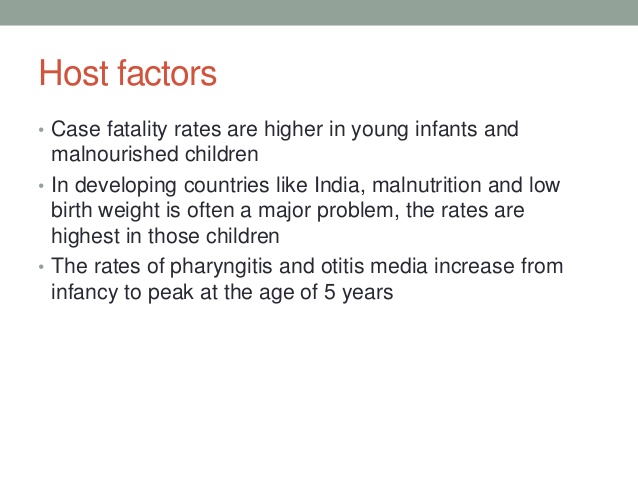 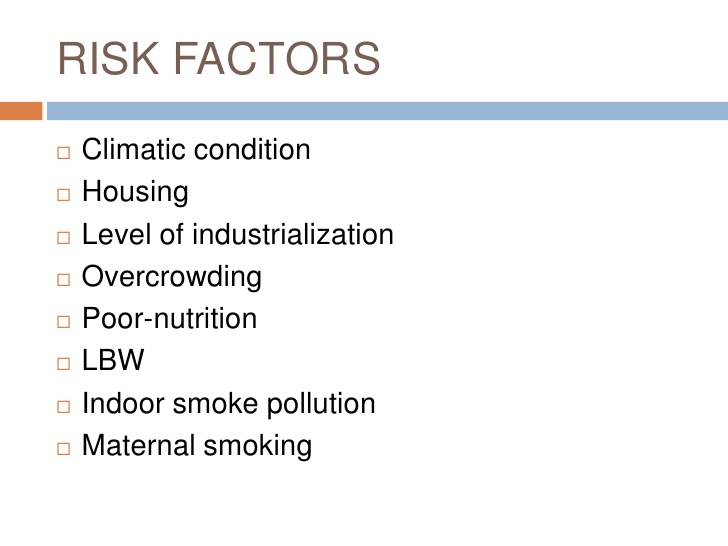 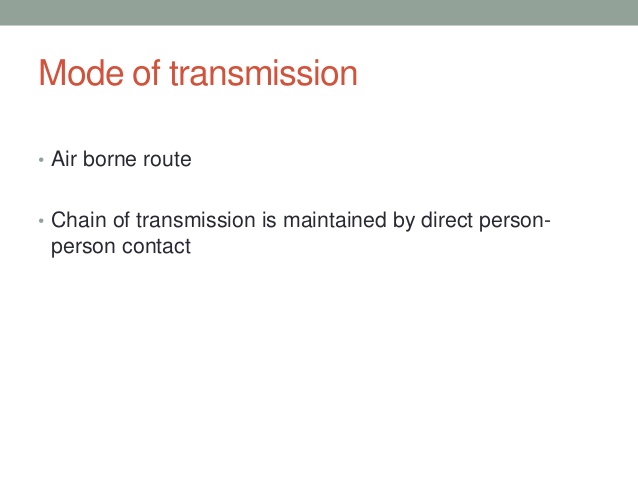 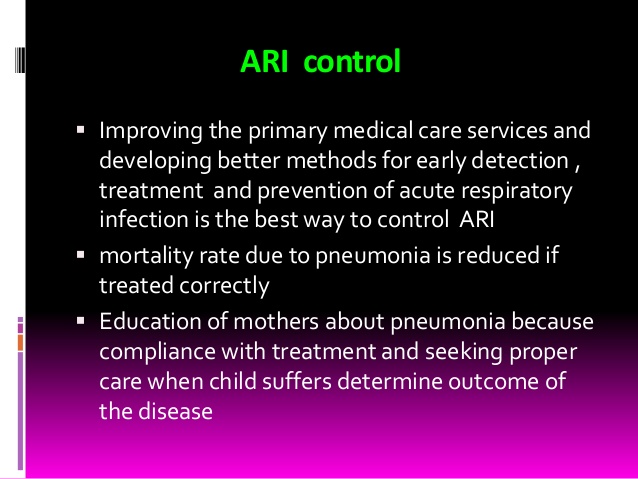 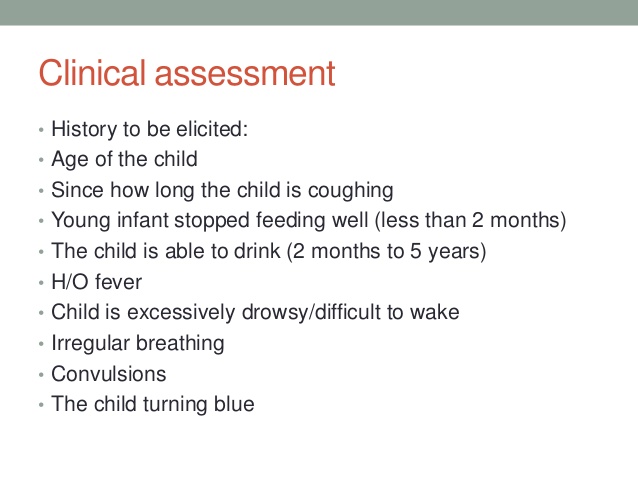 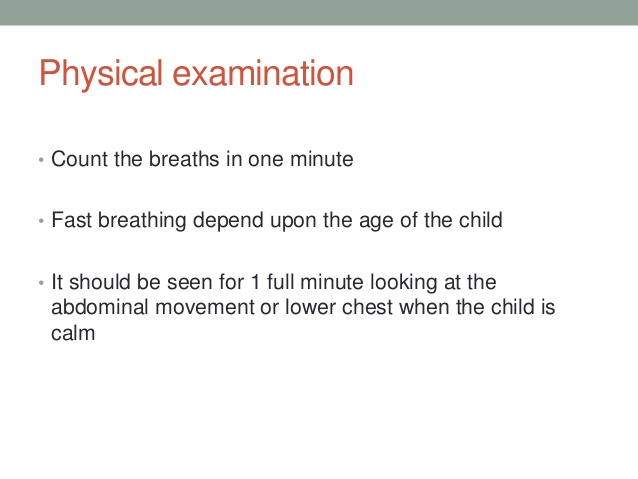 Fast breathing is present when the respiratory rate is :
60 breaths per minute or more in a child less than 2 months of age
50 breaths per minute or more in a child aged 2 months upto 12 months
40 breaths per minute or more in a child aged 12 months upto 5 years.
CLASSIFICATION OF ILLNESS
A. Child aged 2 months upto 5 years
I. Very severe disease
II. Severe pneumonia
III. Pneumonia (not severe)
IV. No pneumonia : cough or cold
I. Very severe disease
B. Classifying illness of young infant